PHY 752 Solid State Physics
11-11:50 AM  MWF  Olin 103

Plan for Lecture 5:
Reading: Chapter 2 in GGGPP;
Crystal structures and brief introduction to group theory
Survey of crystal structures
Elements of symmetry 
Some ideas of group theory
9/4/2015
PHY 752  Fall 2015 -- Lecture 5
1
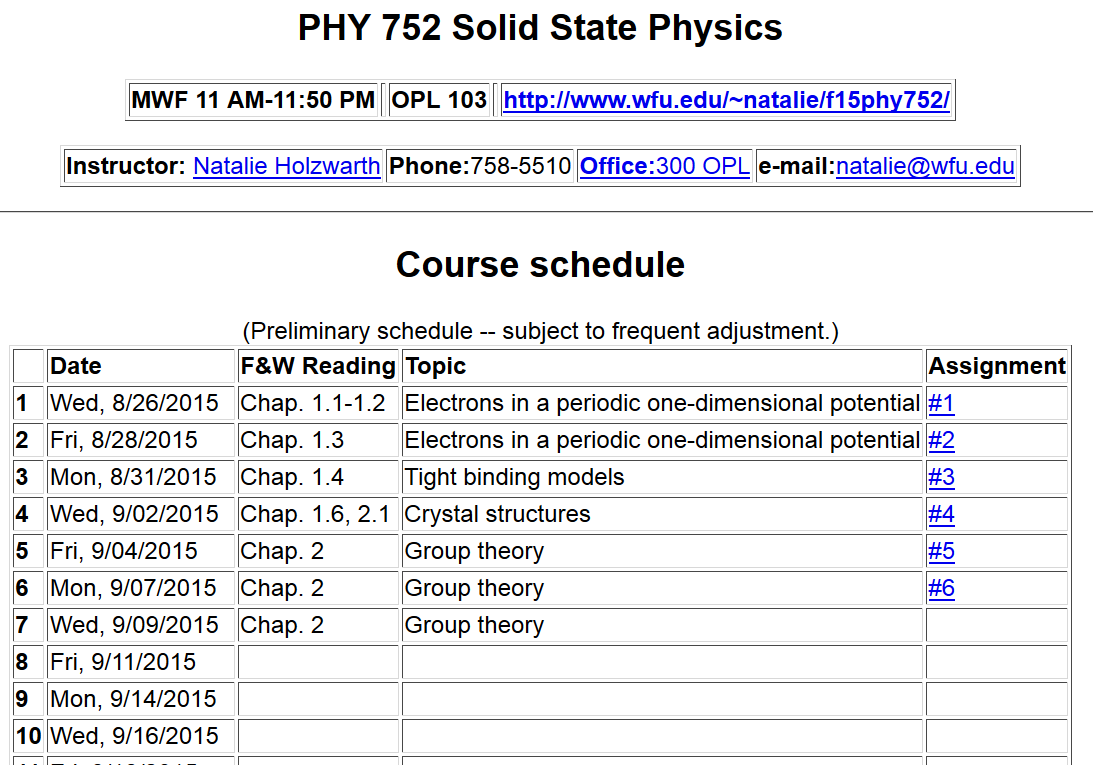 9/4/2015
2
PHY 752  Fall 2015 -- Lecture 5
Some common crystal forms found in nature  quick review
     using some materials from Marder’s text book
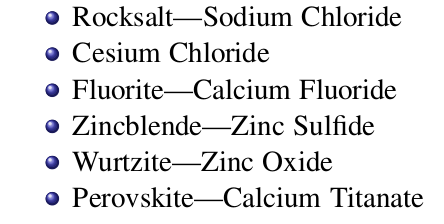 9/4/2015
PHY 752  Fall 2015 -- Lecture 5
3
NaCl
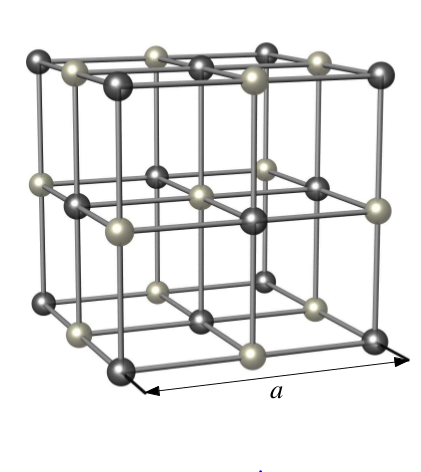 Example materials
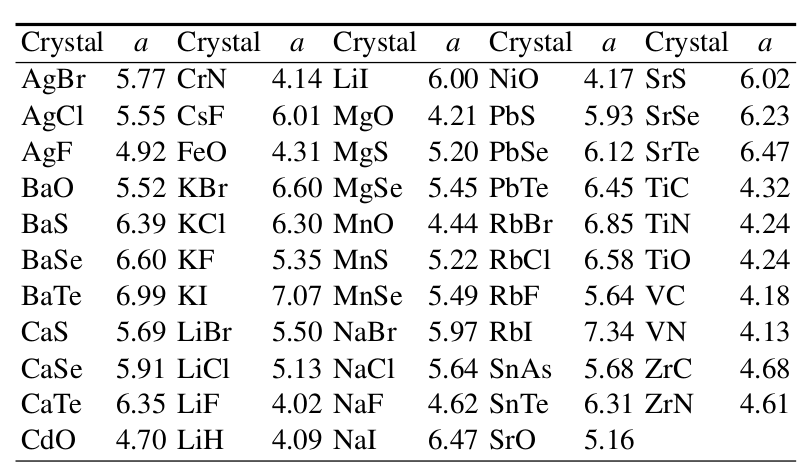 Face-centered-cubic with basis
9/4/2015
PHY 752  Fall 2015 -- Lecture 5
4
CsCl
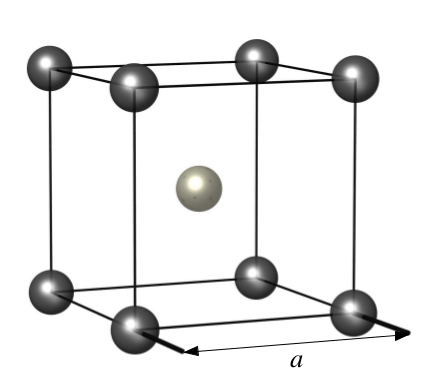 Example materials
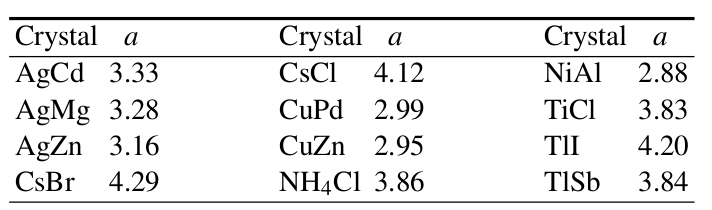 Simple cubic structure with basis
9/4/2015
PHY 752  Fall 2015 -- Lecture 5
5
CaF2
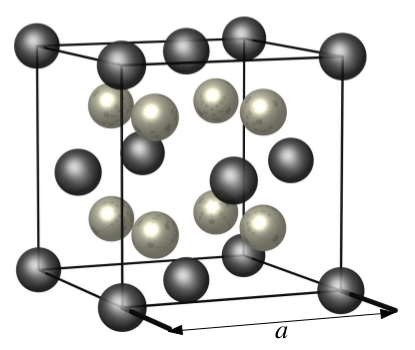 Example materials
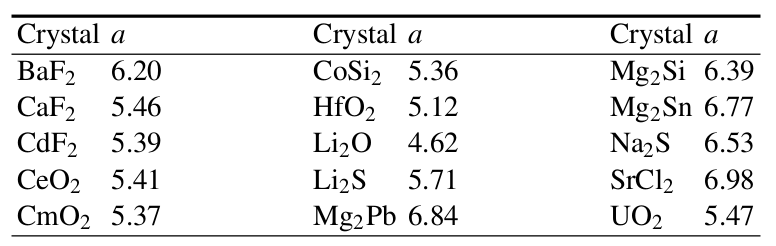 Face-centered-cubic with basis
9/4/2015
PHY 752  Fall 2015 -- Lecture 5
6
Zincblende
Example materials
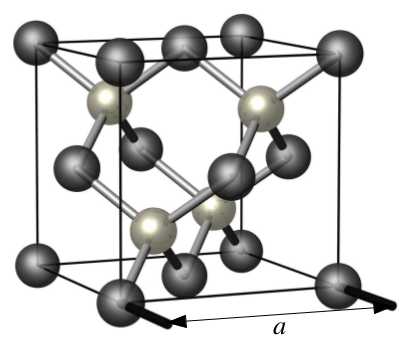 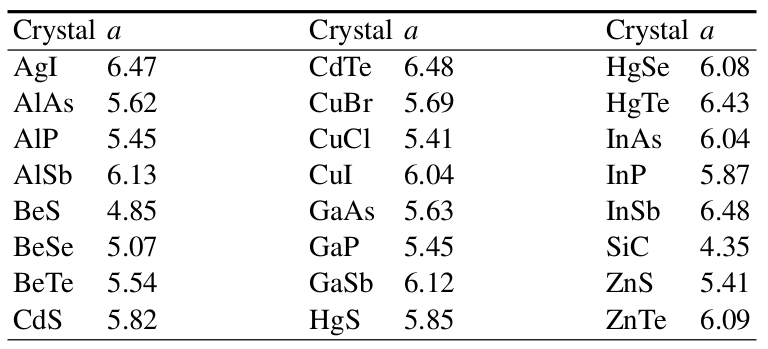 Face-centered-cubic with basis
9/4/2015
PHY 752  Fall 2015 -- Lecture 5
7
ZnS - Wurtzite
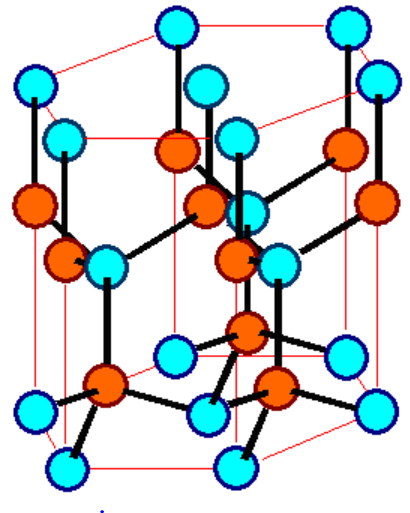 Example materials
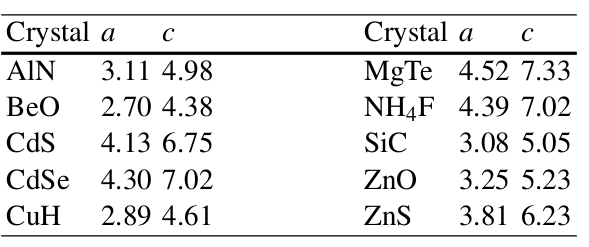 Hexagonal structure with basis
9/4/2015
PHY 752  Fall 2015 -- Lecture 5
8
Perovskite
Example materials
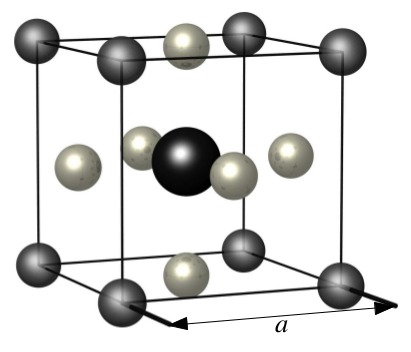 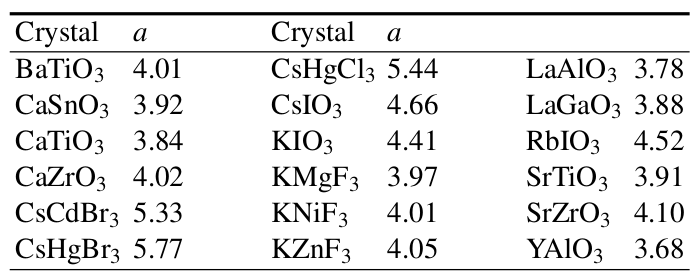 Cubic lattice with basis
9/4/2015
PHY 752  Fall 2015 -- Lecture 5
9
Systemization of crystal forms
14 Bravais lattices
32 Point groups
230 Space groups
Short digression on abstract group theory

What is group theory ?
What is it doing in the course ?
9/4/2015
PHY 752  Fall 2015 -- Lecture 5
10
Short digression on abstract group theory
     What is group theory ?
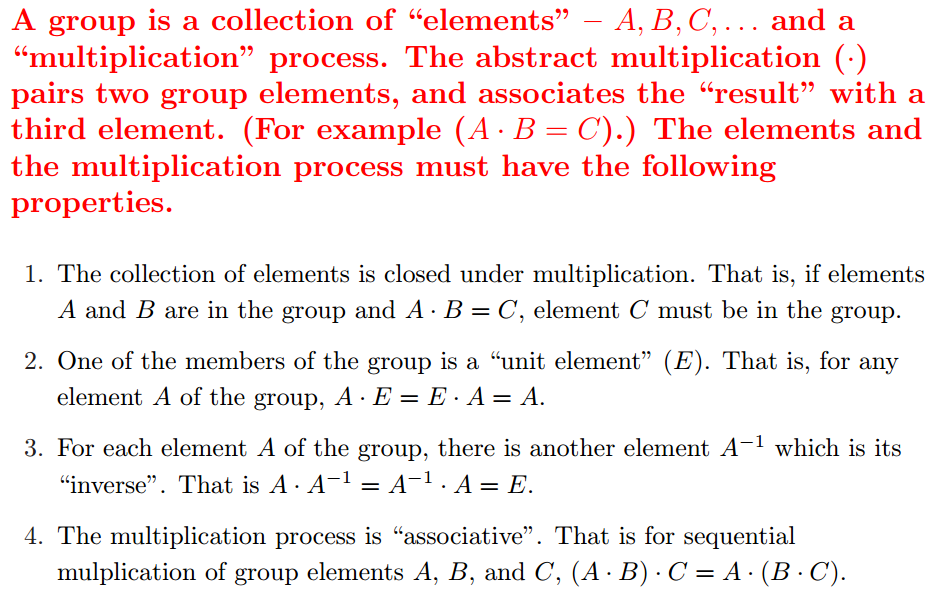 9/4/2015
PHY 752  Fall 2015 -- Lecture 5
11
Short digression on abstract group theory
What is group theory doing in a solid state physics class?
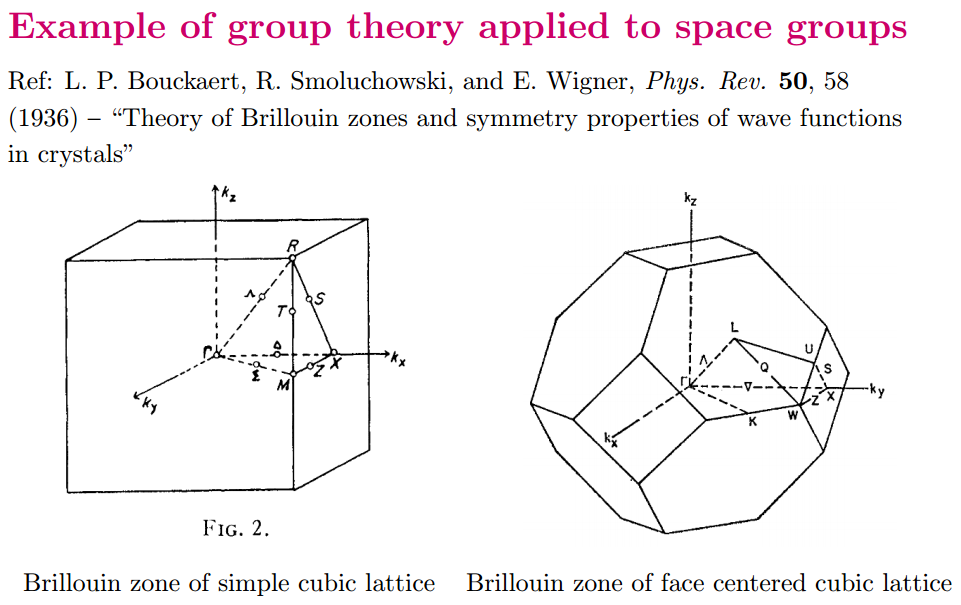 9/4/2015
PHY 752  Fall 2015 -- Lecture 5
12
Example of space group theory in band structure analysis
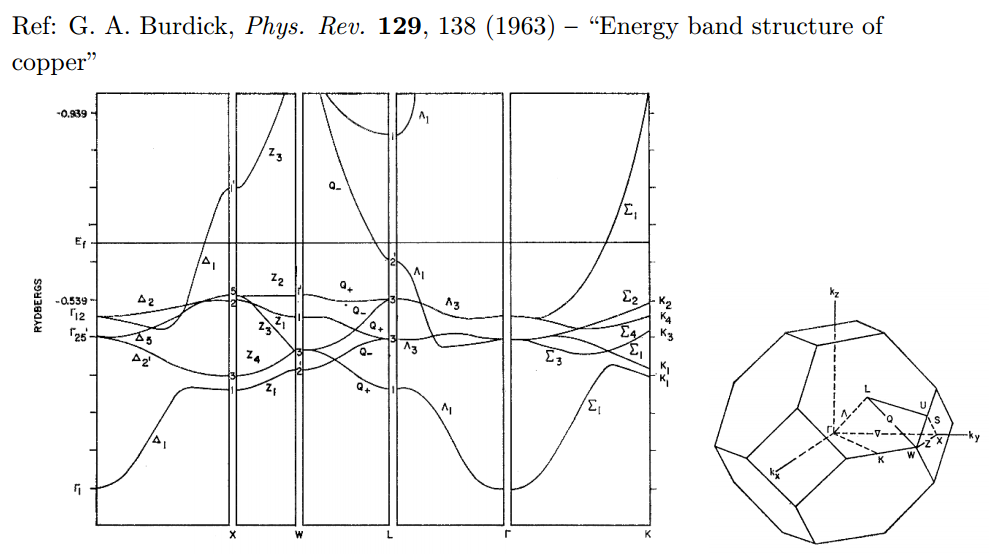 9/4/2015
PHY 752  Fall 2015 -- Lecture 5
13
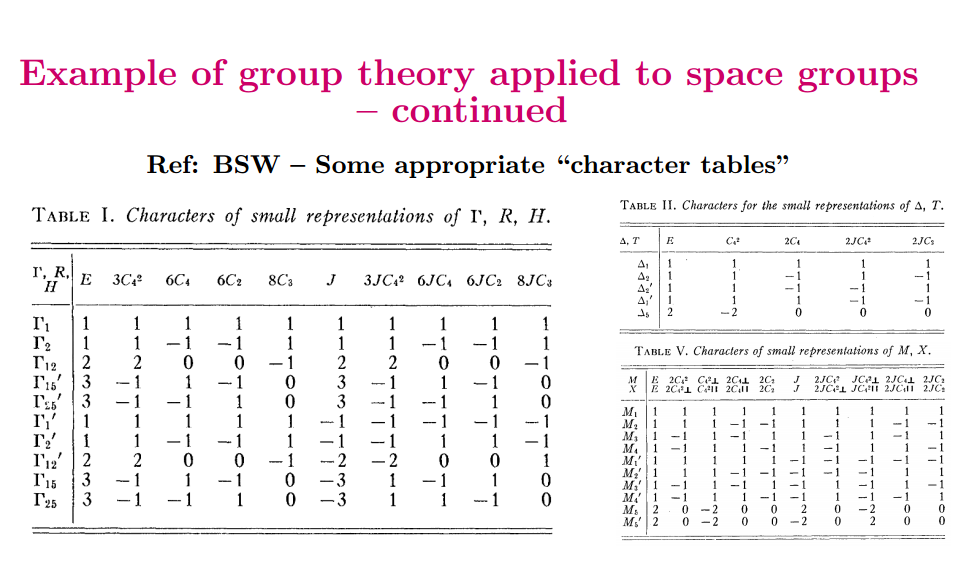 9/4/2015
PHY 752  Fall 2015 -- Lecture 5
14
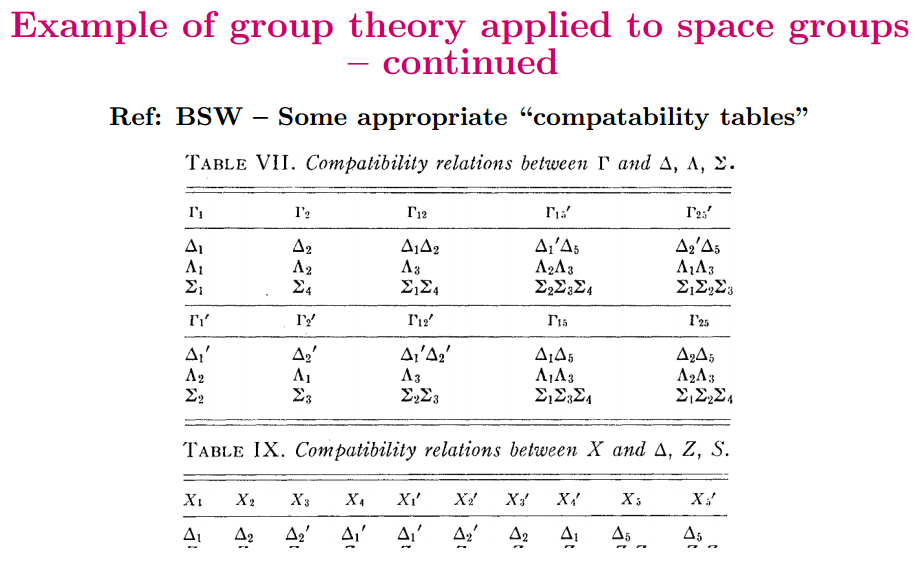 9/4/2015
PHY 752  Fall 2015 -- Lecture 5
15
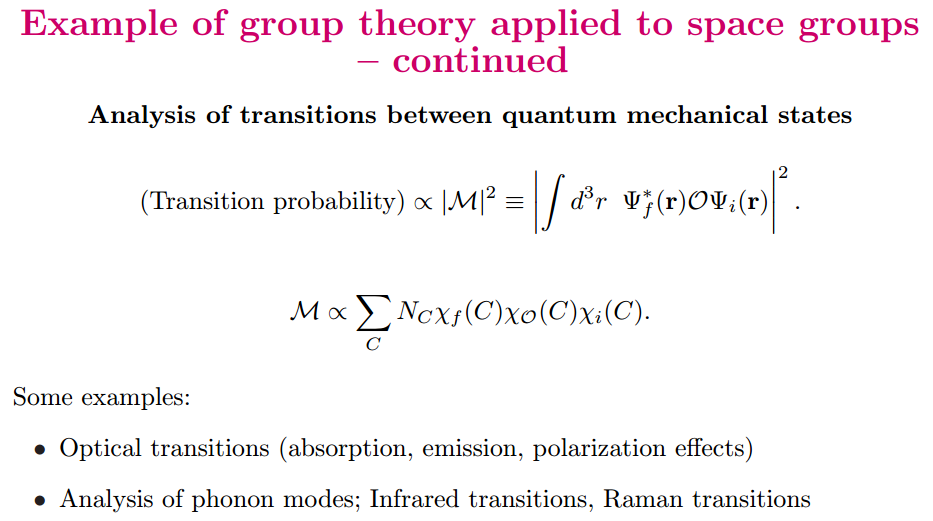 9/4/2015
PHY 752  Fall 2015 -- Lecture 5
16
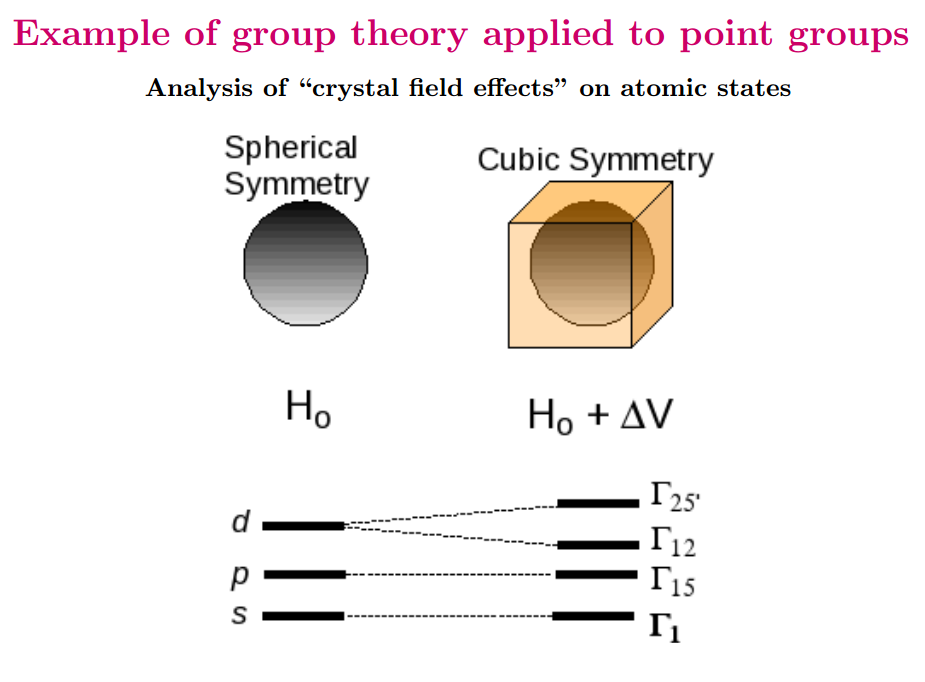 9/4/2015
PHY 752  Fall 2015 -- Lecture 5
17
Example of a 6-member group E,A,B,C,D,F,G
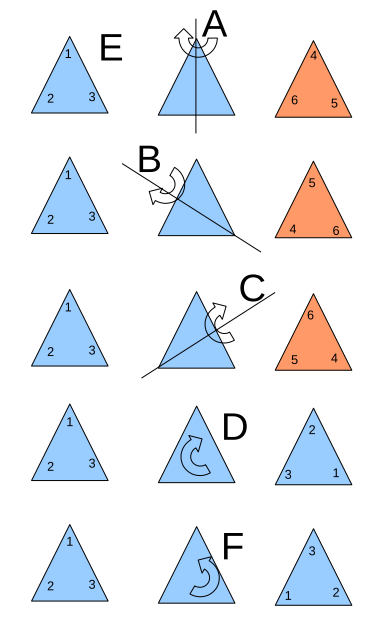 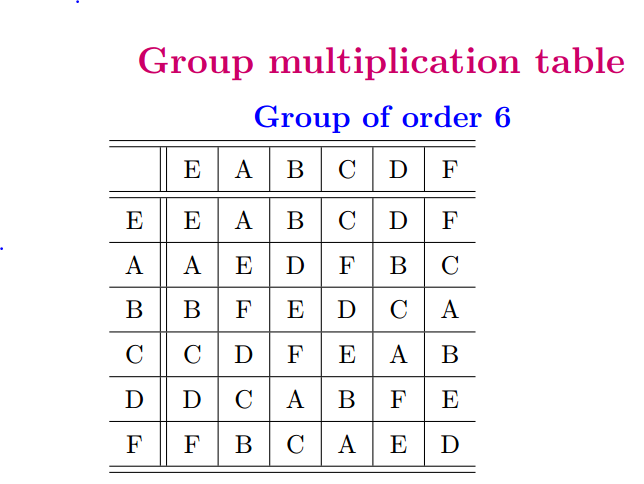 9/4/2015
PHY 752  Fall 2015 -- Lecture 5
18
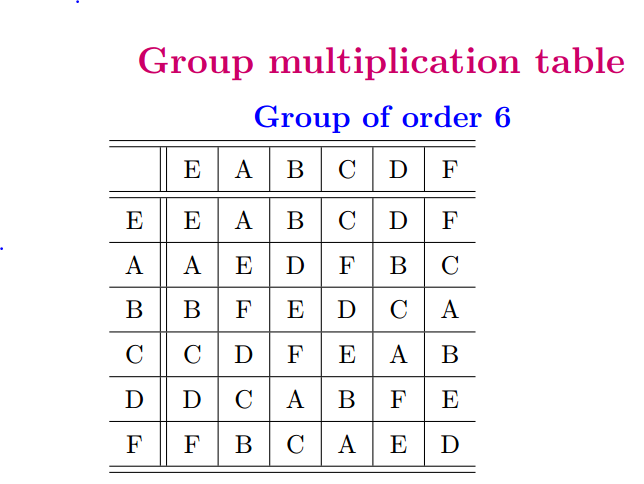 Check on group properties:
Closed; multiplication table uniquely generates group members. 
Unit element included.
Each element has inverse.
Multiplication process is associative.
Definitions
Subgroup: members of larger group which have the property of a group
Class: members of a group which are generated by the construction
9/4/2015
PHY 752  Fall 2015 -- Lecture 5
19